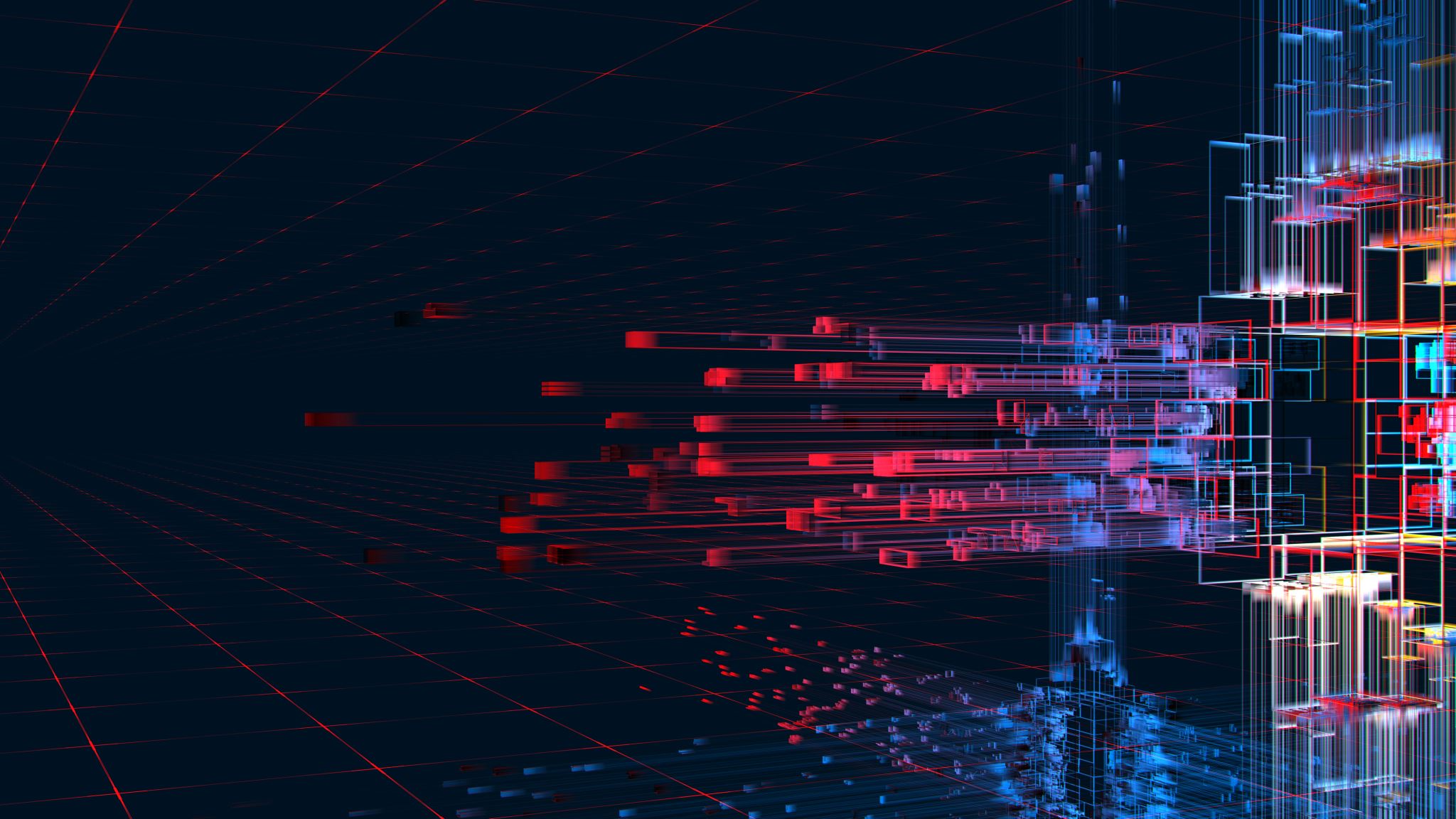 Z3104 GEODATABÁZE – LEKCE 2
Mgr. Martina Klocová
OBSAH HODINY
Připojení – kontrola připojení
Trocha opakování ☺ + co jsme nestihli
Trocha teorie – mazání a integritní omezení v praxi
Praxe – tvorba databáze a první SQL příkazy
OPÁČKO
Primární klíč
Jaké jsou datové typy?
Co je to integritní omezení?
Normální formy
OPÁČKO
CREATE TABLE nazevTabulky; 
ALTER TABLE nazevTabulky ADD COLUMN jmenoSloupce TEXT; 
INSERT INTO nazevTabulky (sloupec1, sloupec2, sloupec3) VALUES (hodnota1, hodnota2, hodnota3);
SELECT * FROM nazevTabulky;
SQL příkazy
příkazy pro definici dat (DDL)
příkazy pro manipulaci s daty (DML)
příkazy pro řízení transakcí (TCC)
řízení přístupu k datům (DCL)
CREATE
SELECT
COMMIT
GRANT
ALTER
INSERT
ROLLBACK
REVOKE
DROP
UPDATE
DELETE
SELECT
SELECT sloupec1, sloupec2 FROM nazevTabulky;

SELECT * FROM nazevTabulky;

SELECT sloupec1, sloupec2 FROM nazevTabulky WHERE sloupec1 = hodnota1;

Př.:
SELECT jmeno, vek FROM zamestnanci WHERE prijmeni = 'Novak';
DROP TABLE
DROP TABLE nazevTabulky;


Totální smazání tabulky
Příkaz DROP lze kombinovat s různými databázovými objekty – VIEW, INDEX, DATABASE…
DELETE FROM
DELETE FROM nazevTabulky
WHERE podminka;

odstranění záznamů z tabulky, po smazání všech záznamů zůstává tabulka prázdná
Dá se kombinovat s různými limity a podmínkami
UPDATE
UPDATE nazev_tabulky
	SET nazev_sloupce = hodnota
	WHERE podminka;

Úprava dat v databázi
PŘIDÁNÍ PRIMÁNÍHO KLÍČE
CREATE TABLE student
	(
	uco INT PRIMARY KEY,
	jmeno VARCHAR(10)
	);

Postgres jinak přidává primární klíč defalutně – index při vstupu
PRIMARY KEY dokáže hlídat unikátnost dat + hodí se při propojování
UKÁZKA RŮZNÝCH INTEGRITNÍCH OMEZENÍ
CREATE TABLE student
	(
	uco INT PRIMARY KEY,
	rodneCislo VARCHAR(11) NOT NULL UNIQUE,
	jmeno VARCHAR(10),
	vek INT CHECK (vek > 0)
	);
A TEĎ VY!
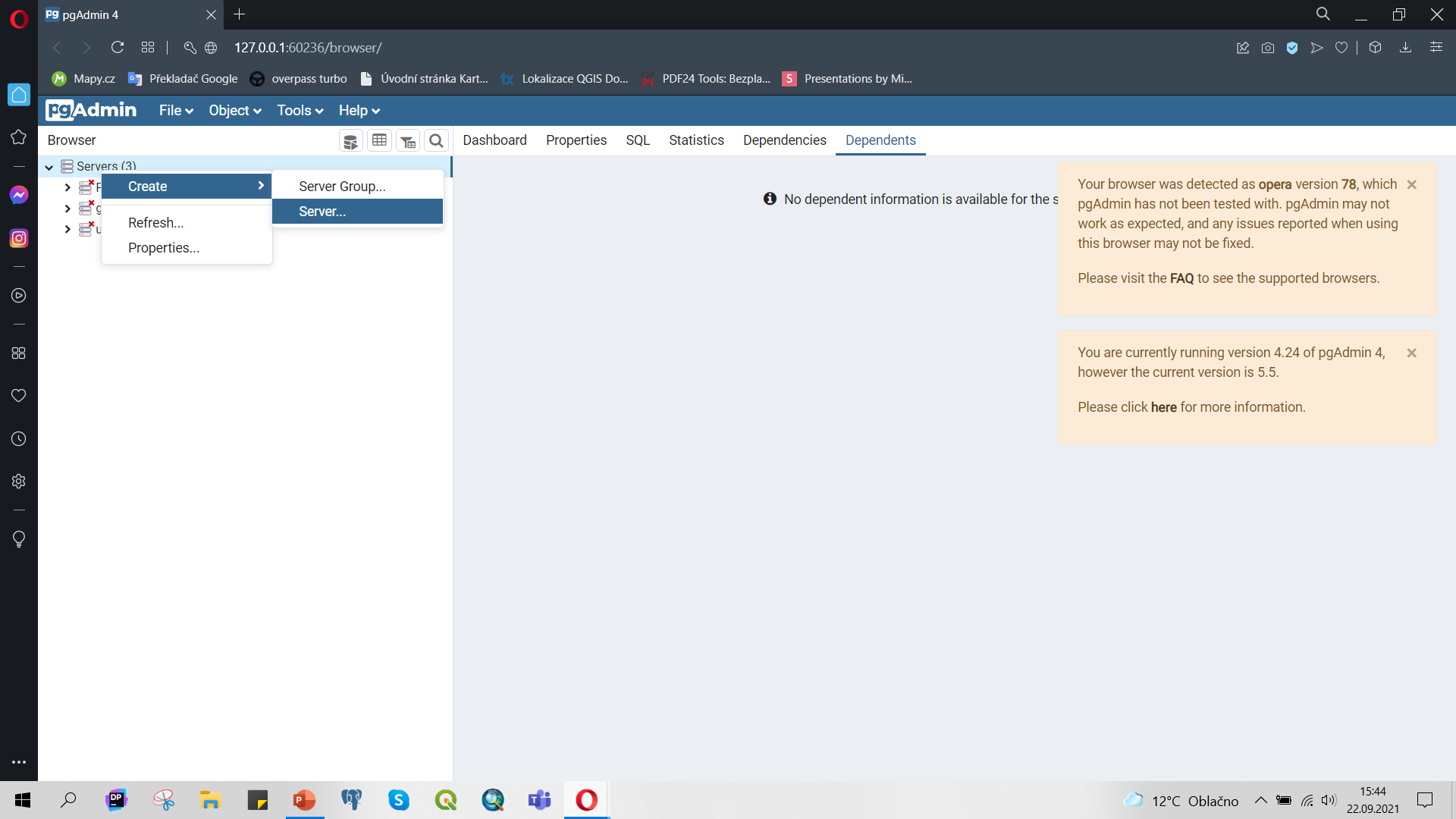 INSTALACE A PŘIPOJENÍ
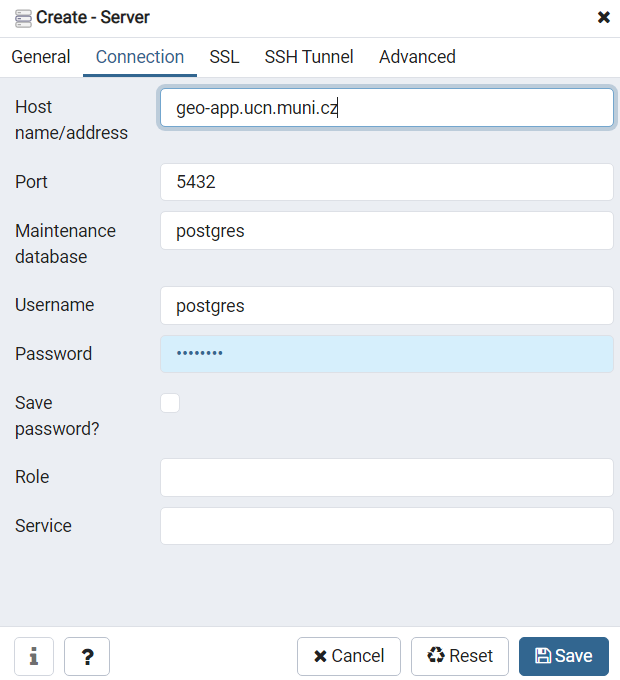 Ptejte se ☺

PostgreSQL na serverech ÚVT:
        Host: geo-app.ucn.muni.cz
        Port: 5432
        User: postgres
        Password: postgres
ÚKOL 1
Cvičení se objeví na školním serveru
Navrhněte tabulku pro evidenci prodeje kol.

Použijte vhodné datové typy
Dodržuje 1. normální formu
Zvolte vhodný primární klíč
Vložte záznamy
KXZ 4000, červená, 5 převodů, 10.000Kč
BXX 200, modrá, 7 převodů, 12.000Kč
ZCW 10K, zelená, 12 převodů, 15.000Kč
ÚKOL 2
Cvičení se objeví na školním serveru
Navrhněte tabulku pro evidenci shlédnutých seriálů z Netflixu

Použijte vhodné datové typy
Dodržuje 1. normální formu
Vložte případy (aspoň 5) a atributy (aspoň 4)

Př.: ‘Tim Miler ‘, ‘ Love, Death and Robots ‘, ‘ USA ‘, 2019,
ÚKOL 3
Cvičení se objeví na školním serveru
Navrhněte tabulky pro evidenci autopůjčovny

Použijte vhodné datové typy
Dodržuje 3. normální formu
Zvolte vhodný primární klíč
Vložte hodnoty
Jan Novák r.č. 810212/0011 ř.p. 1234532 - červená Škoda Octavia (3T6 8211) rv. 2004
Jan Novák r.č. 810212/0011 ř.p. 1234532 - zelená Honda Acord (4B8 1234) rv. 1998
Jiří Lunák r.č. 530422/535 ř.p. 1828402 - modrá Hundai Tiburon (2L5 4532) rv. 2000
Pavlína Konečná r.č. 955107/8888 ř.p. 8763214 – růžová Renault Laguna (1A5 7979) rv. 2002
DĚKUJI ZA POZORNOST